Система коррекционной работы
Тесная взаимосвязь развития речи, сенсорных функций, моторики и интеллекта определяет необходимость коррекции нарушений речи при дизартрии у детей в сочетании со стимуляцией развития всех ее сторон, сенсорных и психических функций, осуществляя тем самым формирование речи как целостной психической деятельности.

 Логопедическое воздействие при дизартрии имеет комплексный характер: 
-коррекция звукопроизношения в сочетании с    дифференцированным артикуляционным массажем и гимнастикой , 
-развитие голоса и дыхания, 
-формирование звукового анализа и синтеза, 
-развитие лексико-грамматической стороны речи и связного высказывания. 

  Лечебно-оздоровительное воздействие осуществляется  средствами ритмической гимнастики, общей лечебной физкультуры, физиотерапии и медикаментозного лечения.
Логопедическое воздействие
Логопедическое воздействие осуществляется в  рамках коррекционных занятий средствами  технического и методического оснащения специального кабинета и в комплексе всей работы  по развитию психических функций ребёнка.
Лечебно-оздоровительное воздействие
Физиотерапевтические процедуры и массаж
   

                                             Гирудотерапия




           Массаж
                                             ДЕНАС-терапия
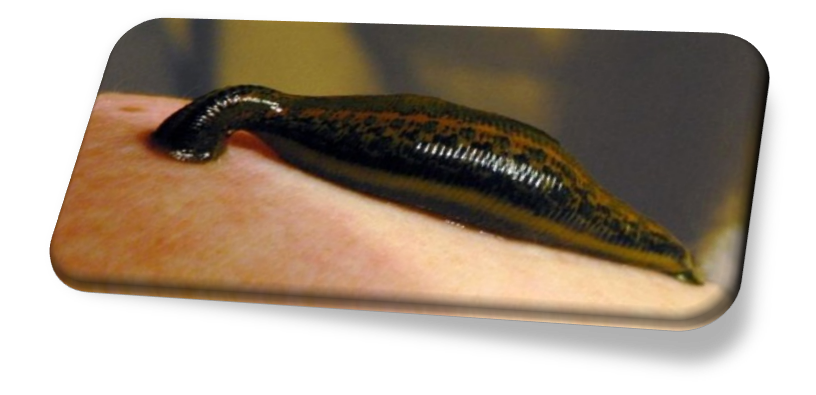 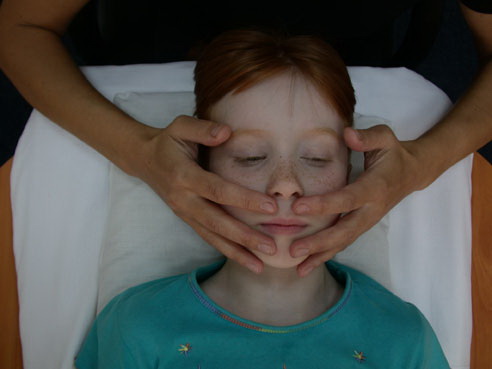 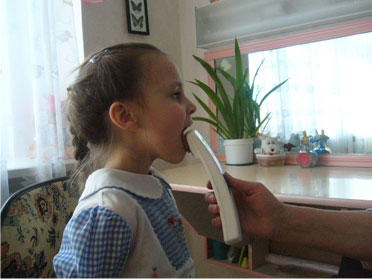 Лечебно-оздоровительное воздействие
Занятия ритмикой и ЛФК проводятся специалистами в соответствии с программными требованиями  и с учётом индивидуальных особенностей детей.
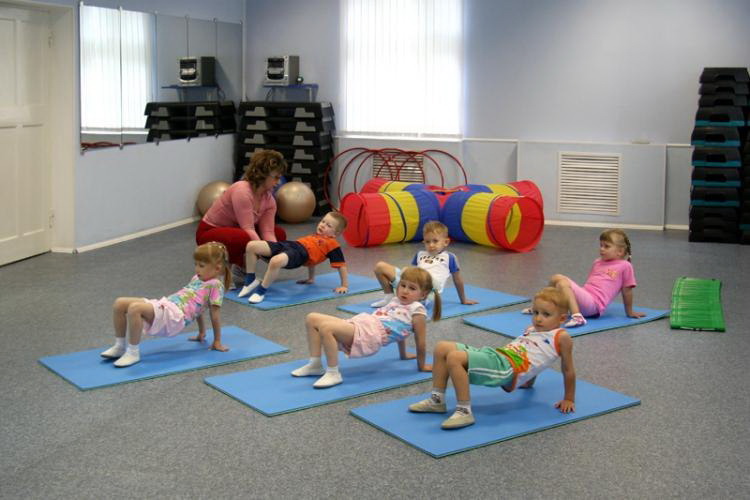 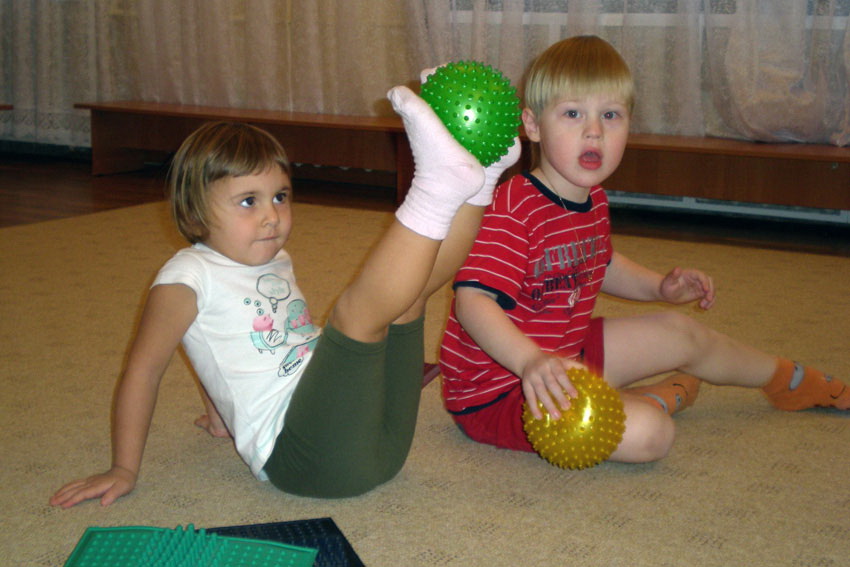 Лечебно-оздоровительное воздействие
Диагноз «дизартрия» выставляется  врачом – невропатологом и медикаментозные препараты назначаются им в соответствии с тяжестью заболевания.
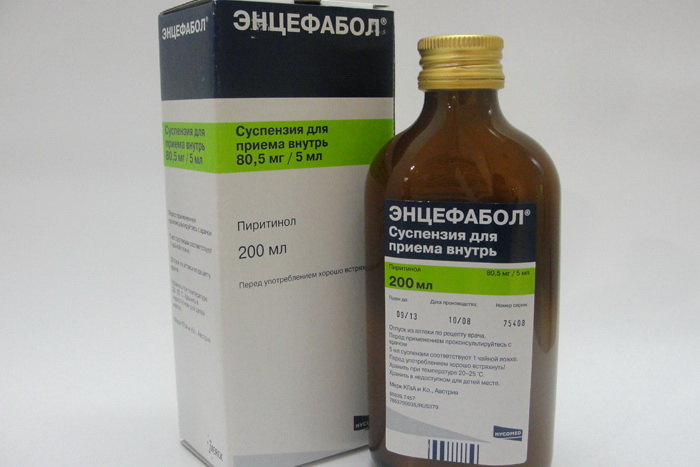 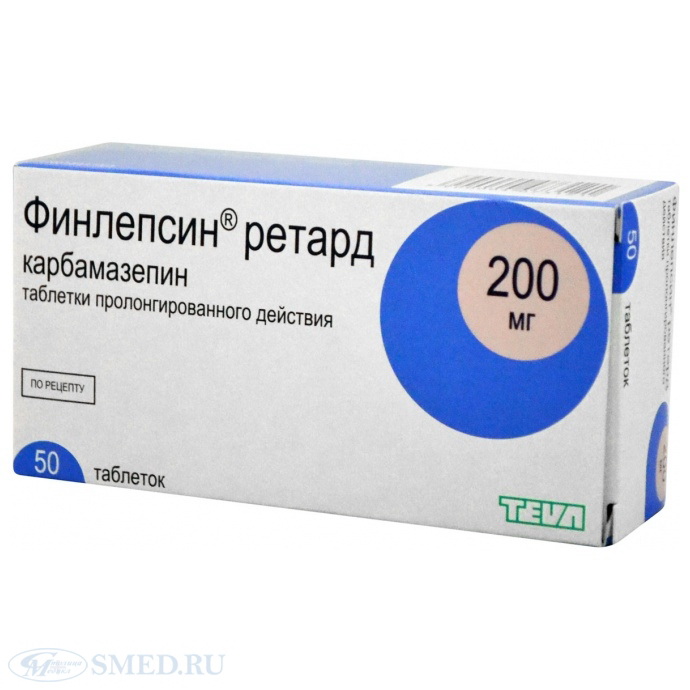 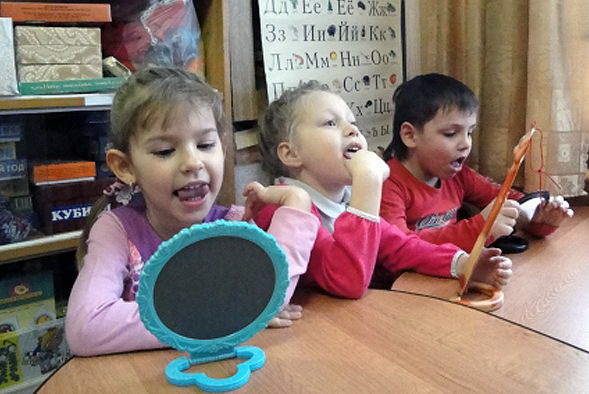 Чтобы у ребенка выработались прочные навыки во всей        речедвигательной сфере, требуется длительное время и использование разнообразных форм и приемов обучения. 
Успех  коррекционно-логопедической работы во многом зависит от её раннего начала и систематичности проведения.
Желаем  удачи!